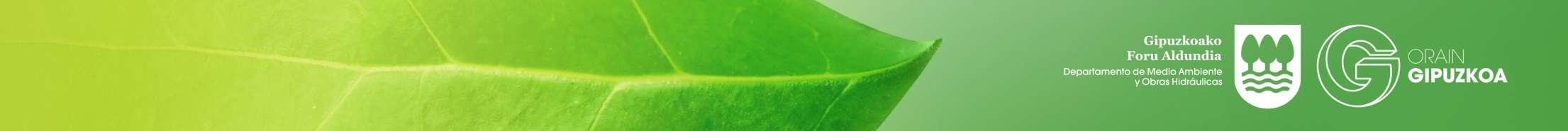 HONDAKINAK 2016 RESIDUOS 2016
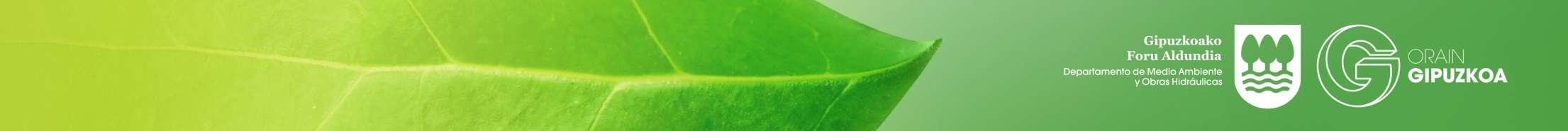 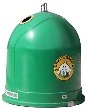 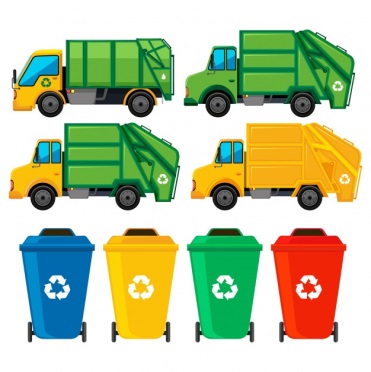 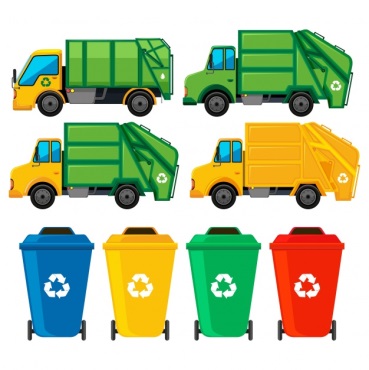 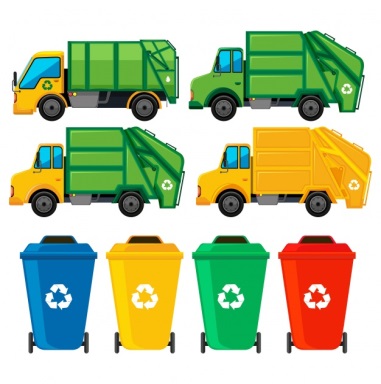 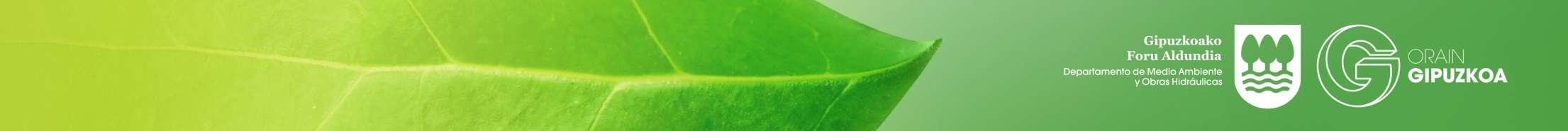 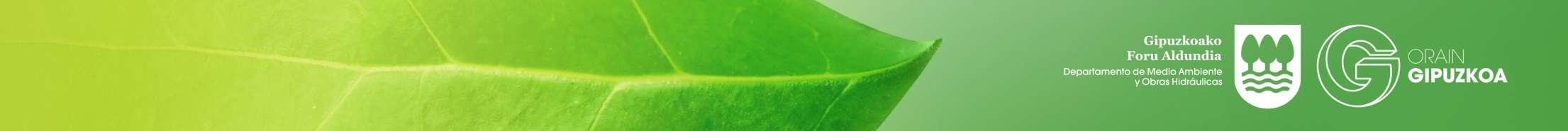 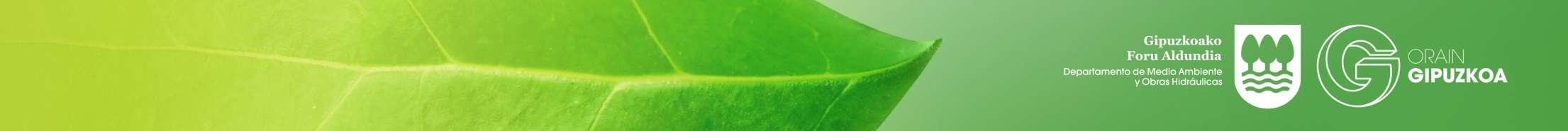 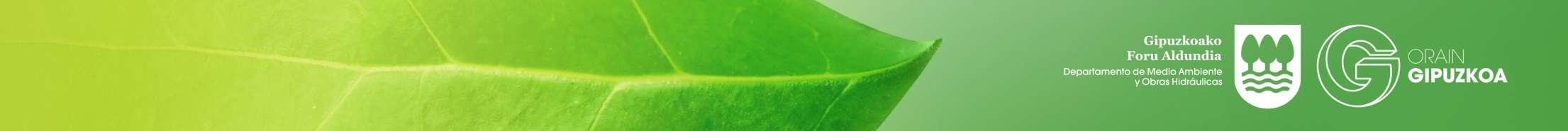 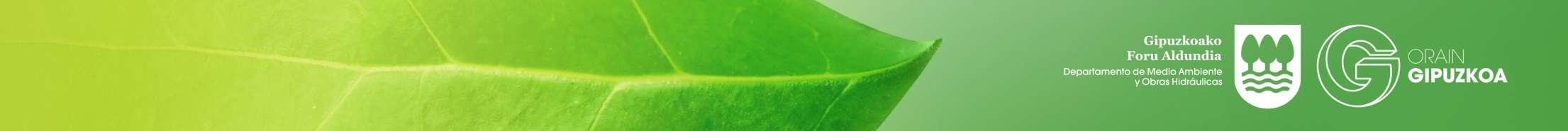